DOGAĐANJA KROZ GODINUSlike govore više od tisuću riječi!
…ljetne radosti su iza nas,nova školska godina počinje…
Prvi školski dan za male prvašiće je počeo izradom Drva  dobrih želja.
Veselimo se njihovim željama,druženju i novim prijateljstvima!
DOBRO NAM DOŠLI PRVAŠIĆI!
DANI KRUHA I ZAHVALNOSTI ZA PLODOVE ZEMLJE
TRA-LA-LA-LA STIŽE SVETI NIKOLA…
… SUNČANI BOŽIĆ U SPLITU…
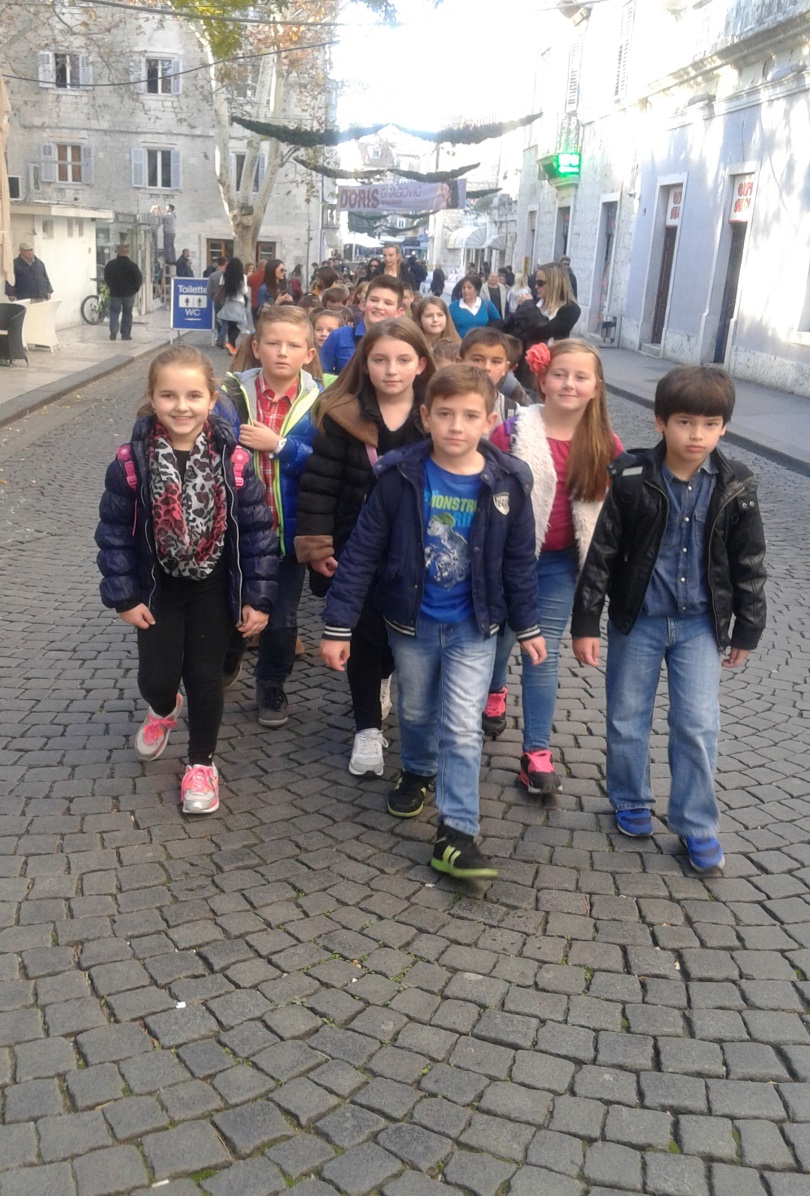 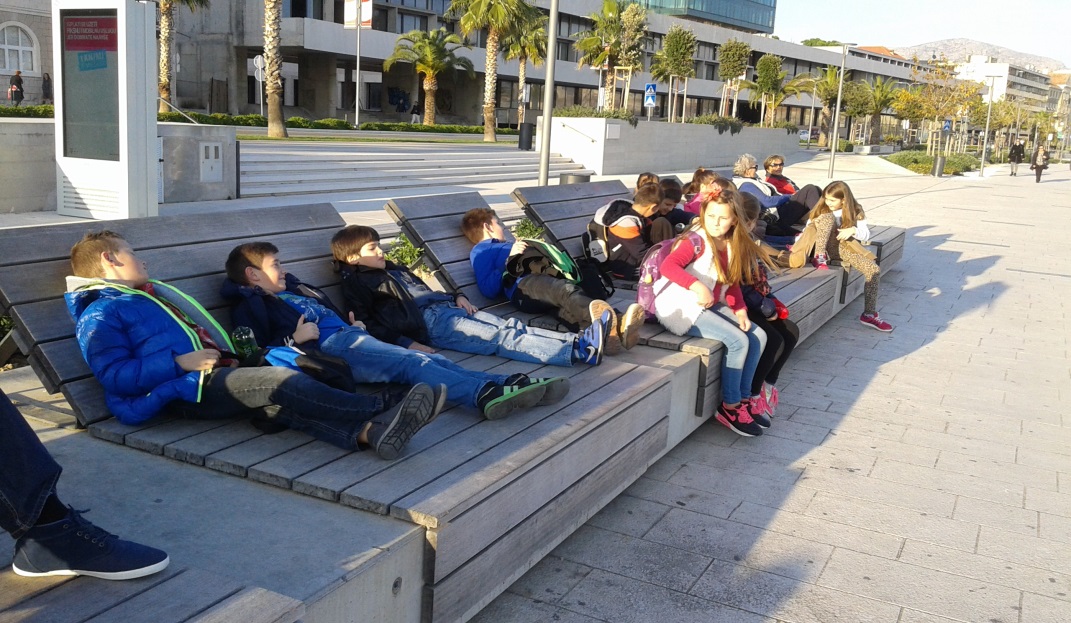 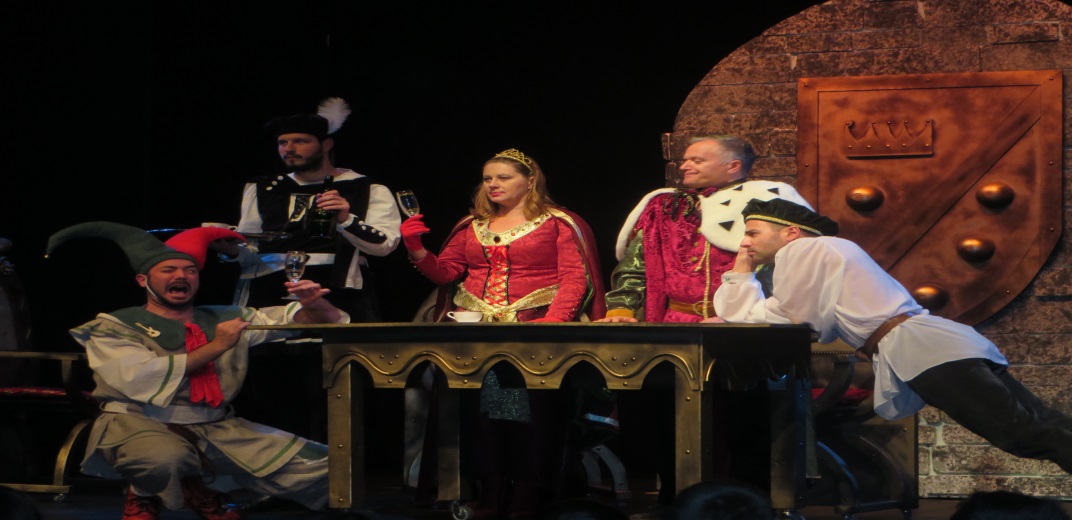 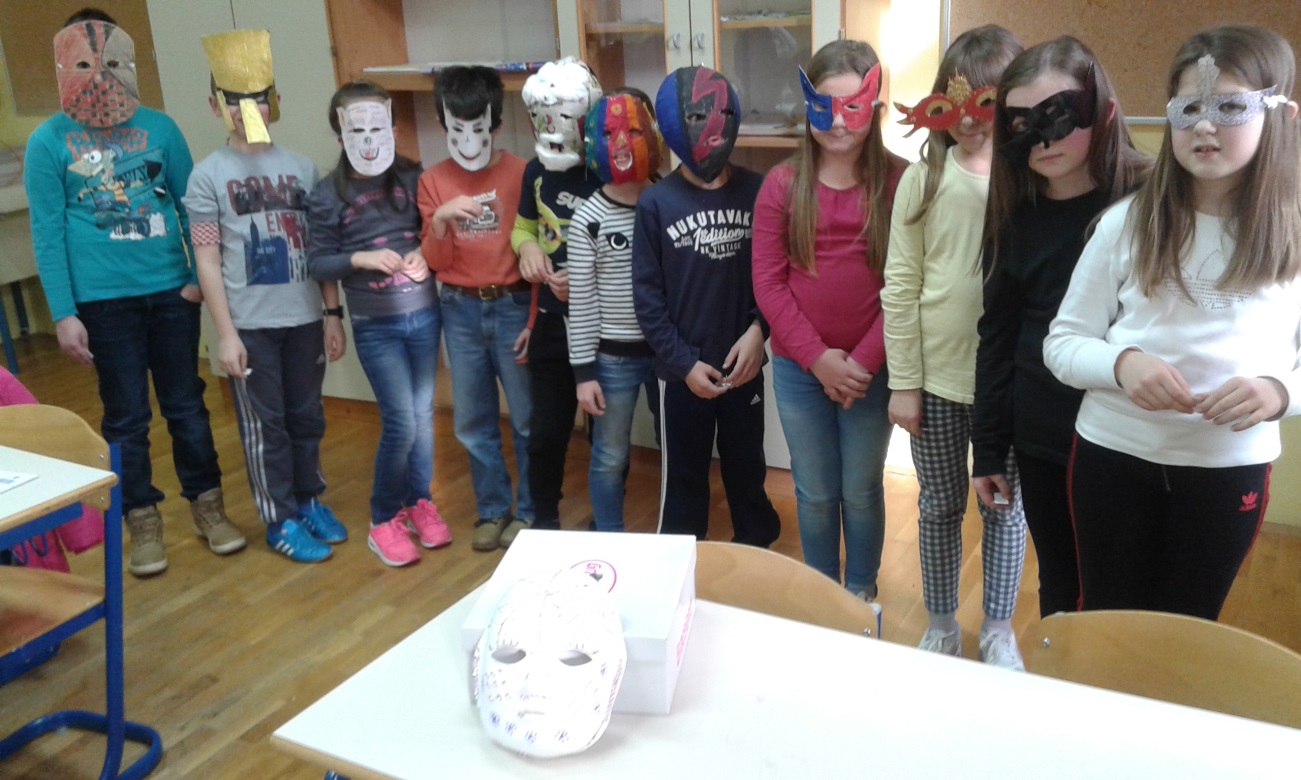 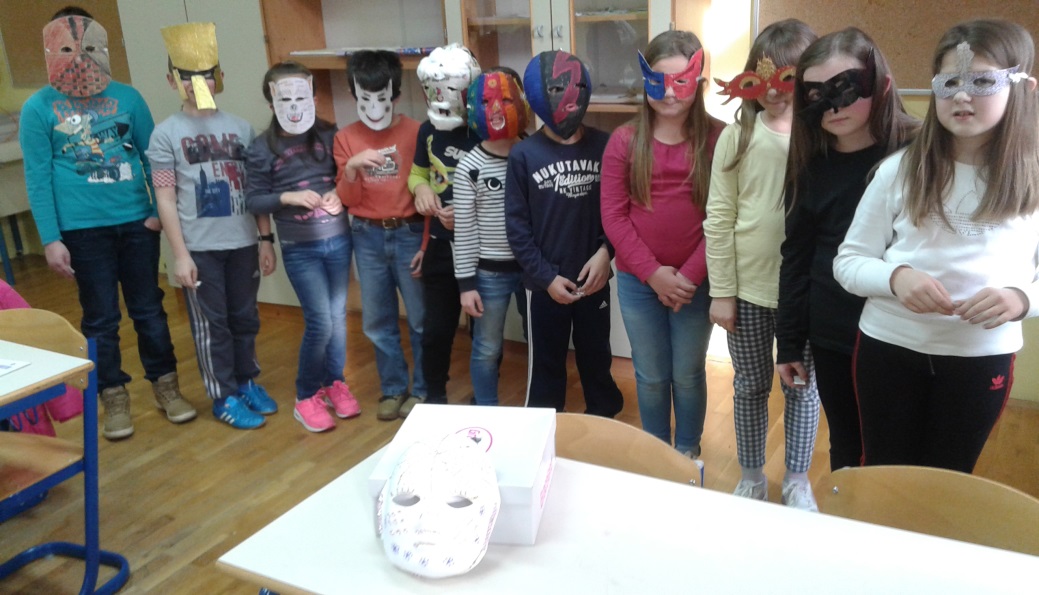 VELJAČA,VESELJAČA
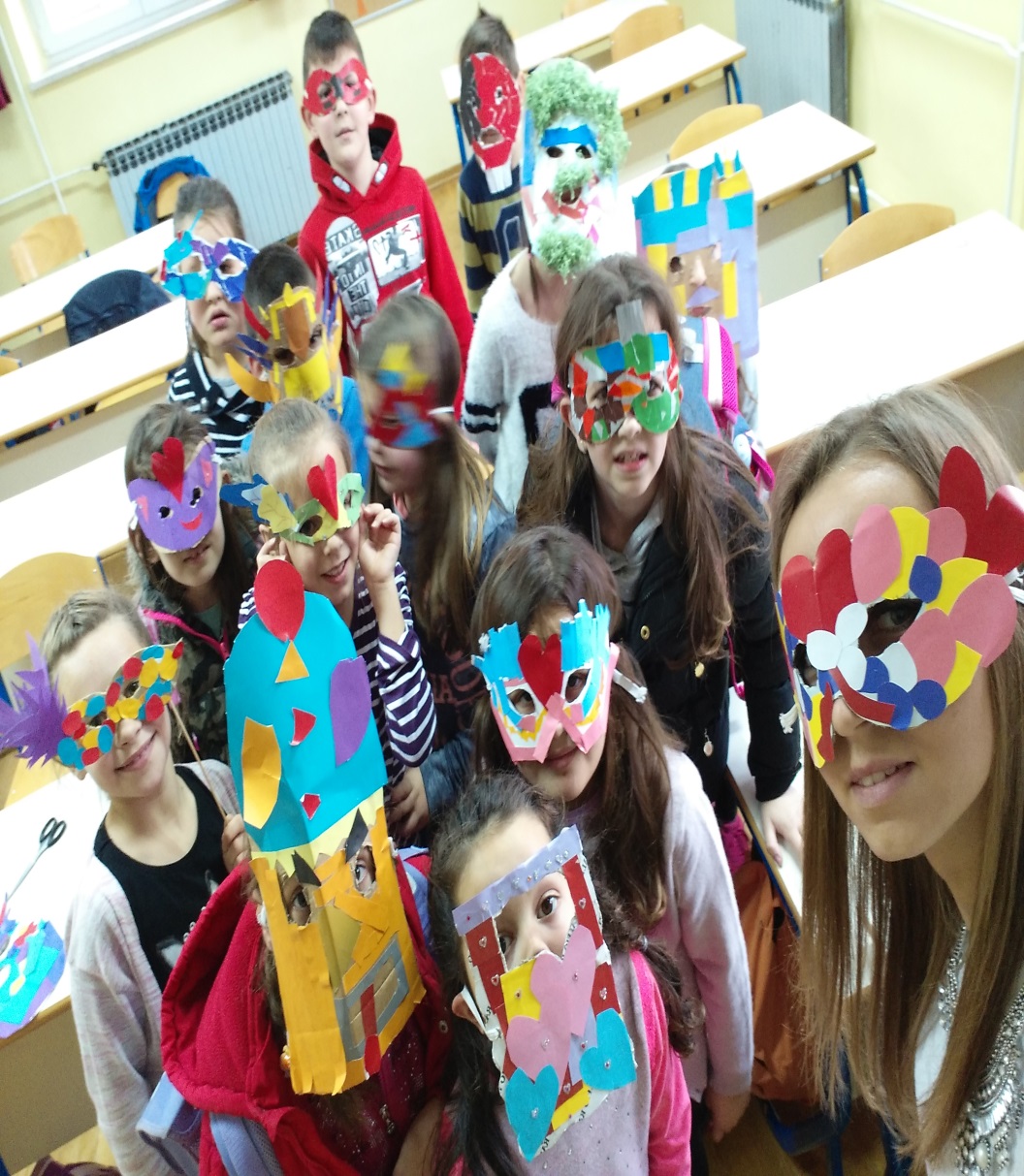 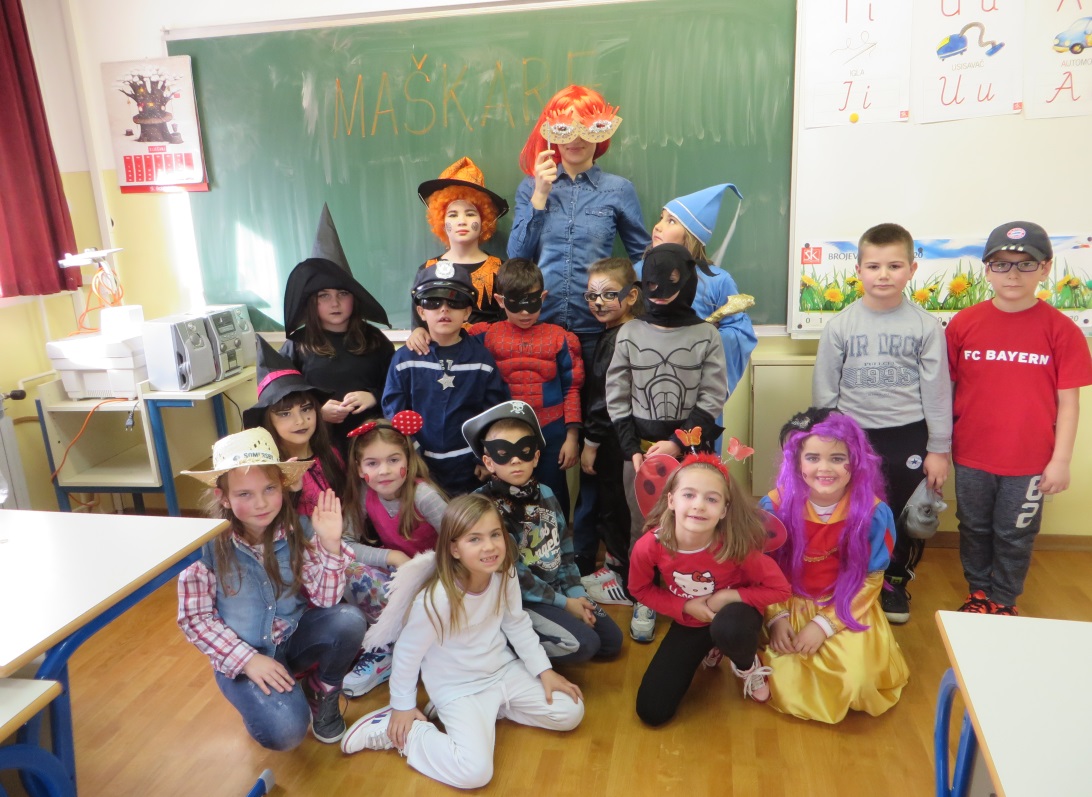 …PROLJEĆE SE BUDI
I MI S NJIM…
POSJETILI SU NAS …Veselili smo se i uživali!
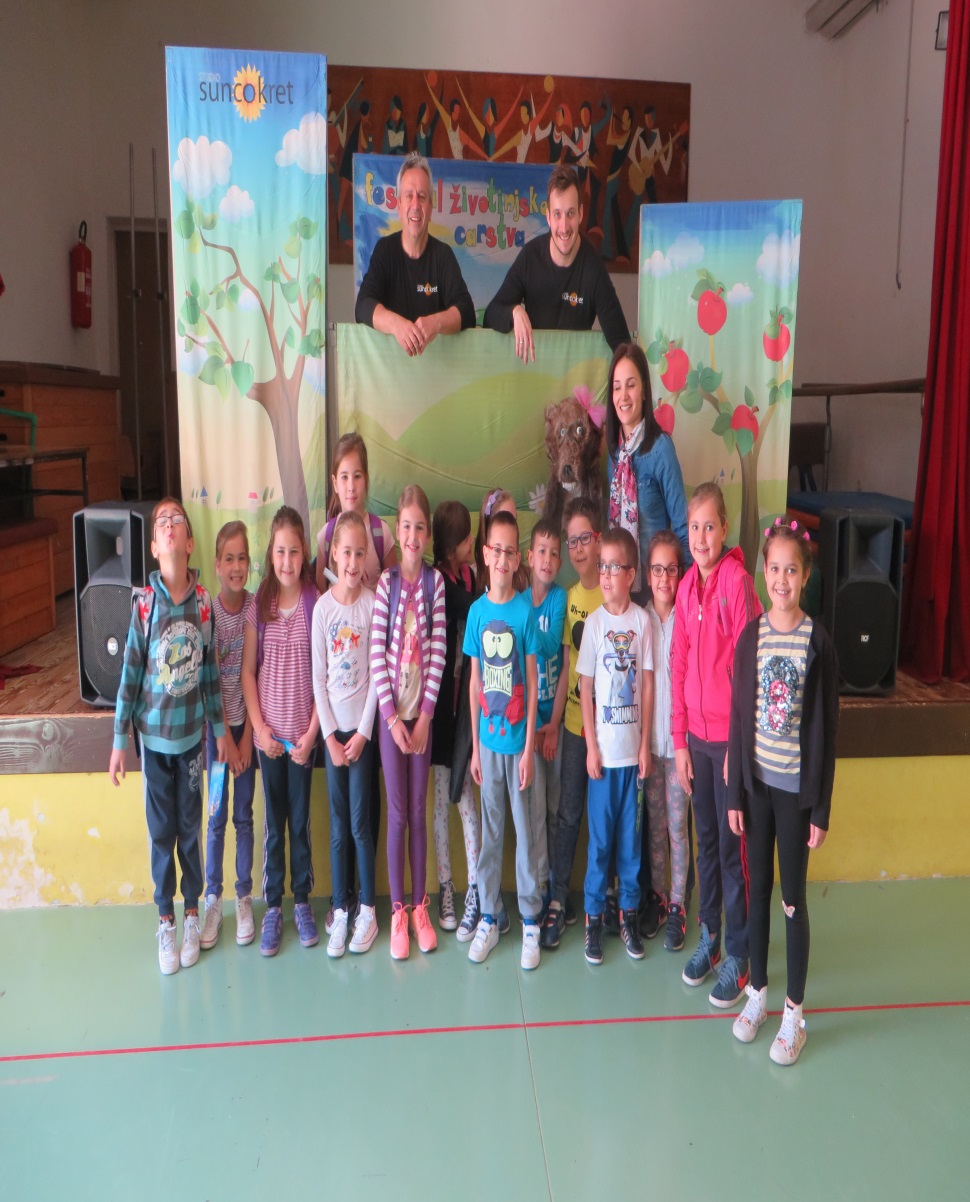 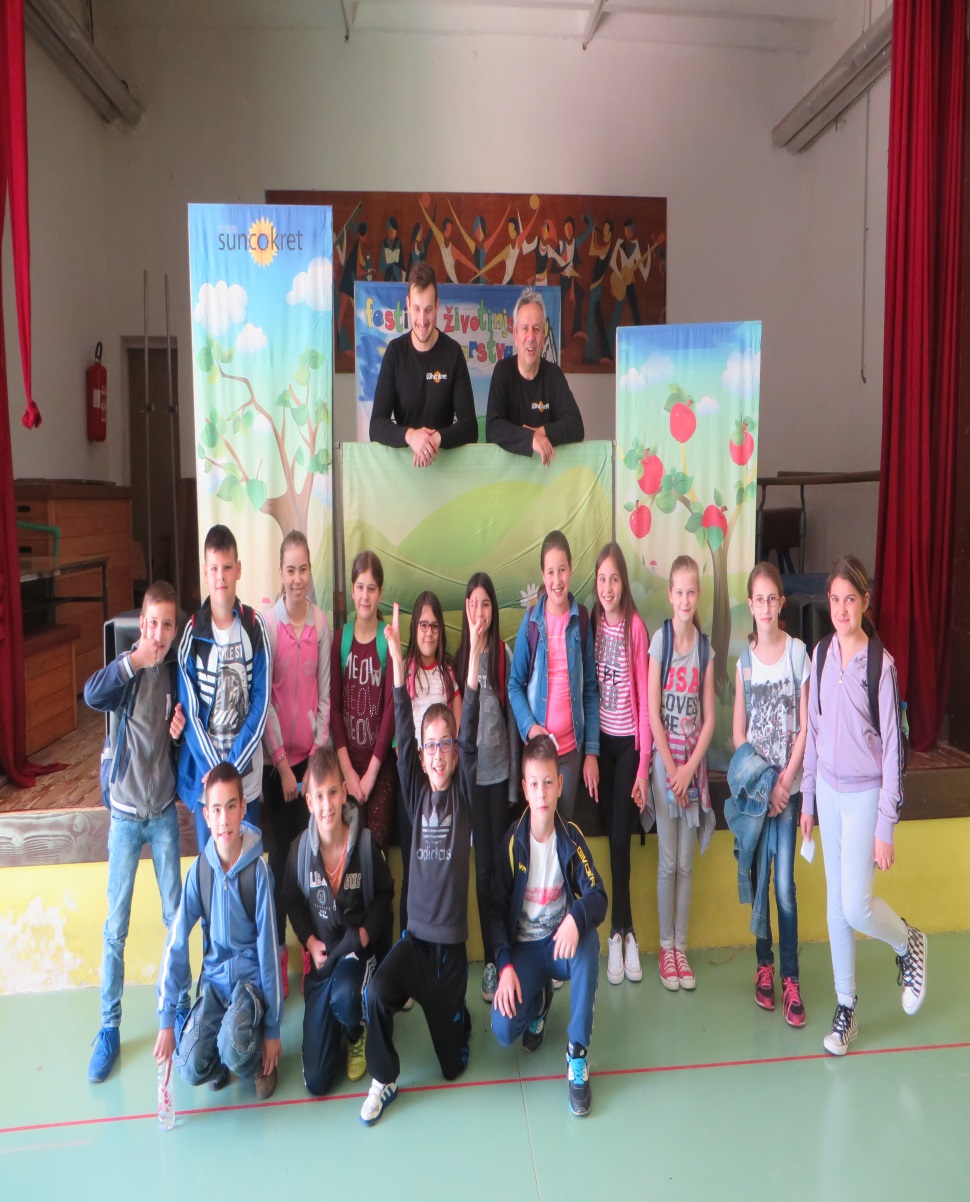 DAN ŠKOLEPEHAR NAŠ I POBJEDA!
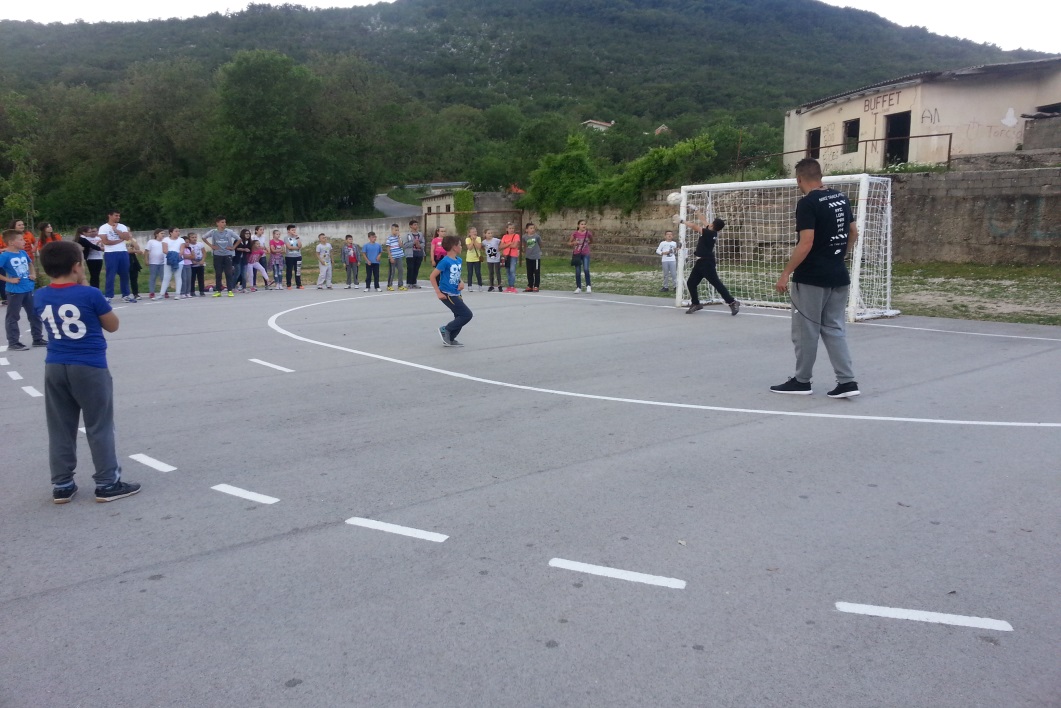 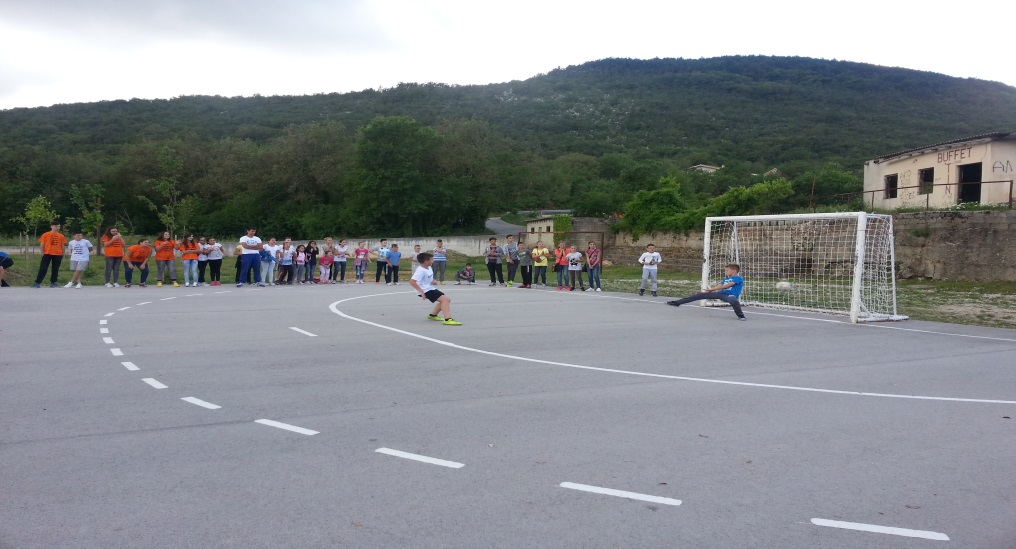 DAN ŠKOLE
…od kolijevke pa do groba,najljepše je đačko doba…Veseli četvrtaši iz naše male školske obitelji prelaze u onu veću…Želimo im puno uspjeha u daljnjem radu.
PLITVICE - ZADAR
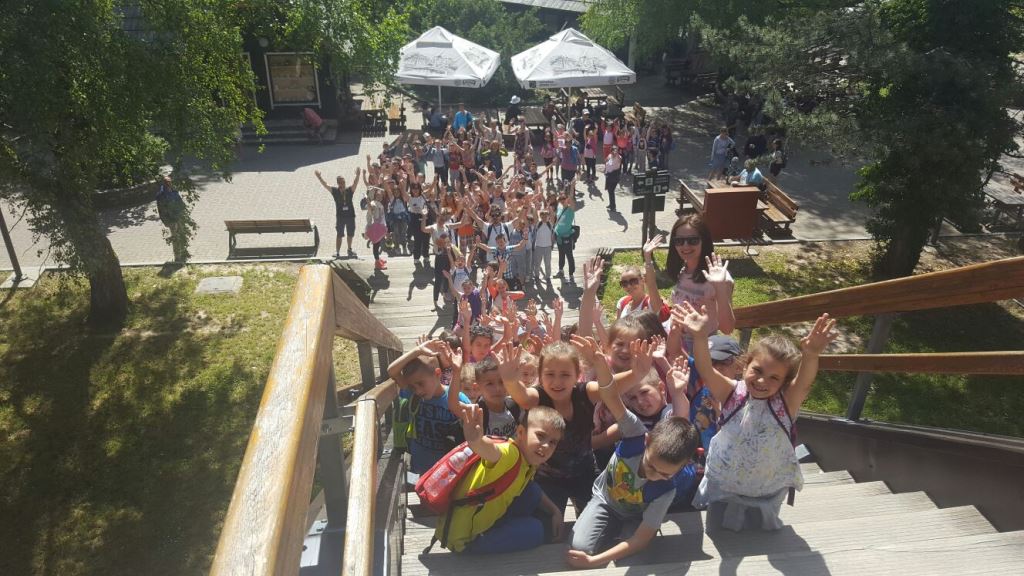 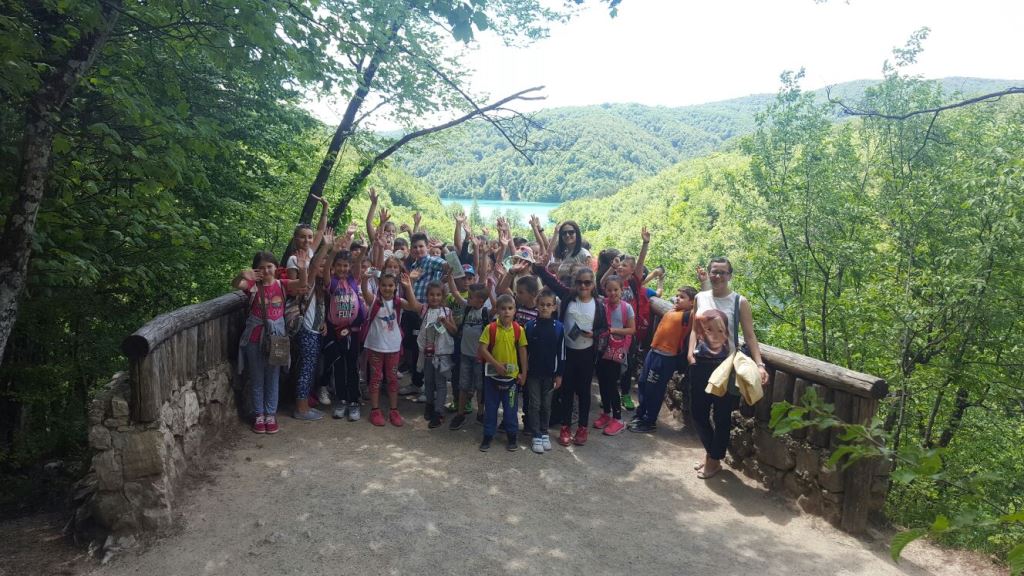 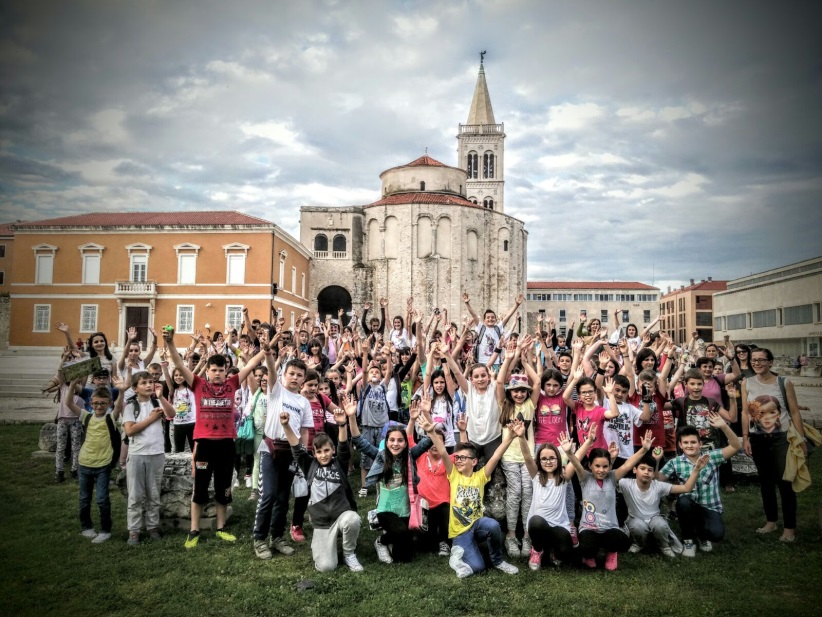 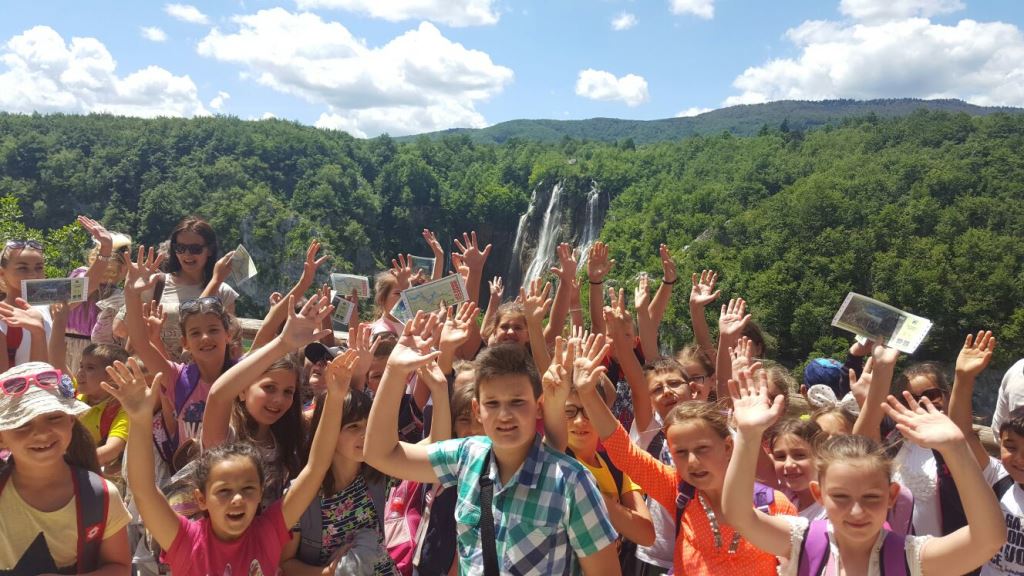